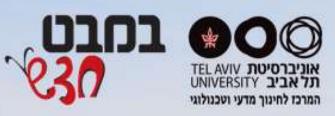 מתכננים ובונים גשרים
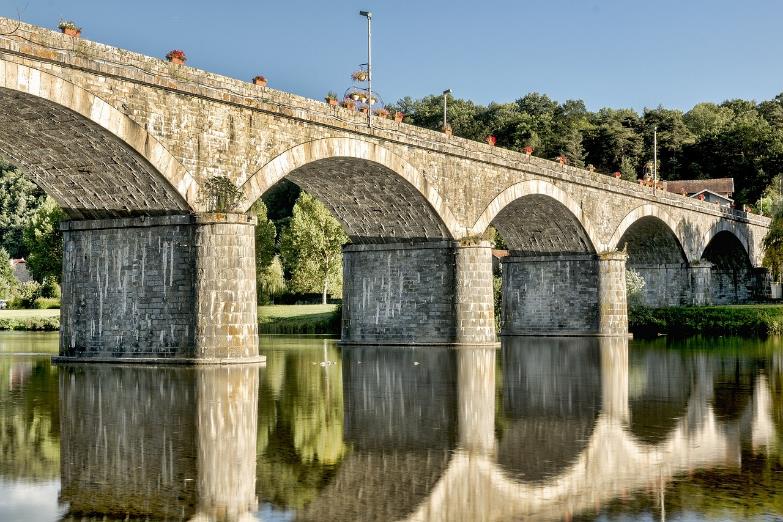 ד"ר דליה קילים
מרכז לחינוך מדעי וטכנולוגי
אוניברסיטת תל-אביב
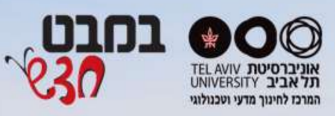 גשר – מה הקשר?
מה היה הצורך שהביא לבנייה של מגוון גשרים?
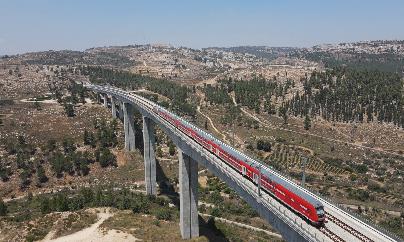 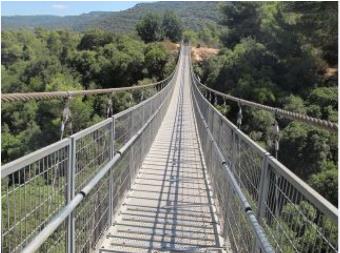 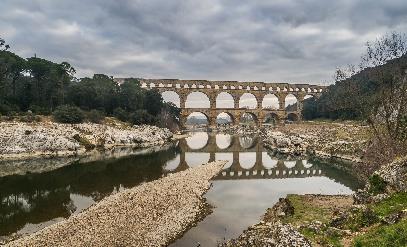 אקוודוקט (אמת מים) של פון דו גאר 
(Pont Du Gar) בפרובנס בדרום צרפת. 
מקור: ויקיפדיה
גשר הרכבת על עמק ארזים
מקור: ויקיפדיה
פארק נשר מעל נחל קטיע
מקור: ויקיפדיה
הצורך בגשרים
גשר הוא מבנה הנדסי שמטרתו לאפשר מעבר בטוח של הולכי רגל וכלי תחבורה מעל מכשולים פיזיים, כגון: עמקים, ערוצי נחלים ונהרות, אגמים, מעבר בין כבישים (מחלף) ועוד.
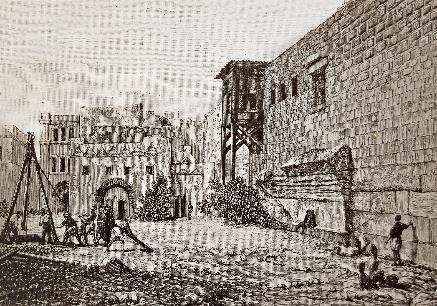 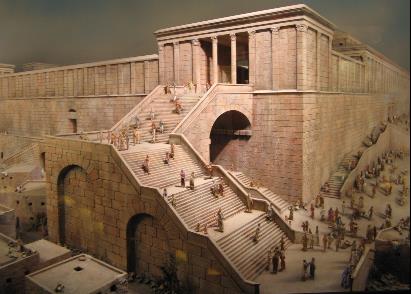 קשת רובינסון המהווה גשר ומחלף מדורג מעל מפלס תחתון שבו הולכי רגל עברו לפני עלייה לבית המקדש (נקראת על שם המגלה שלה בשנת 1838, החוקר האמריקאי אדוארד רובינסון, שאיתר את שרידי הקשת הגדולה ששולבה במחלף). נבנתה במאה ה-1 לספירה.
מצד ימין הקשת המשוחזרת. בצד שמאל ציור של קשת המחלף מהמאה 19.
מקור התמונות: ויקיפדיה
גשרים בטבע
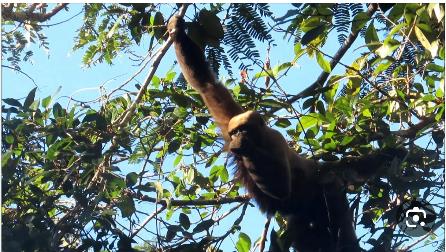 קוף צמיר נתלה ומשתמש בזנבו כגף חמישי בלגונה גרנדה, נהר קויאבנו, אקוודור.
מקור: יוטיוב
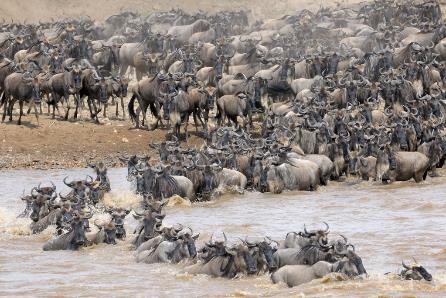 ספארי בטנזניה – 
עדר של גנו חוצה את מאגר המים
מקור: עולם הספארי
שימוש בגשרים מהטבע
גשרי צ'ראפונג'י Cherrapunji bridges))
שבמדינת מגהלאיה שבהודו.
הגשרים נבנו על ידי המקומיים
משורשי אוויר חיים של הצמחים. 
כל עוד העץ ממנו הוא נוצר נשאר בריא
השורשים בגשר יכולים באופן טבעי 
להתעבות ולהתחזק.

רוב הגשרים נבנו על מדרונות תלולים
של יער סובטרופי לח
 

מקור התמונה: ויקיפדיה
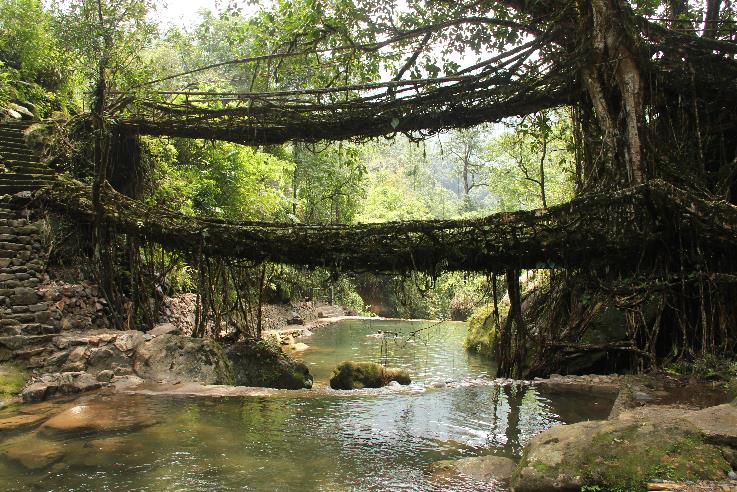 גשרים במבט היסטורי
הגשרים הראשונים היו ככל הנראה בולי עץ שהונחו בטור (זה אחרי זה) כדי לאפשר חציית נהר. 
בולי העץ הוחלפו באבני בנייה.
גשרים תלויים פרימיטיביים: נבנו  מחבלים הנתלים בין שני צדי נחל ועליהם קרשים למעבר.
 גשרים בצורת קשת נבנו החל מהתקופה הרומית.
החל מהמהפכה התעשייתית החלו להשתמש ביציקות ברזל לבניית גשרים – מתאים לגשרים ארוכים.
החל מהמחצית השנייה של המאה ה-20 החלו להשתמש בבטון מזוין (שילוב של מוטות פלדה ובטון) לבניית גשרים – מתאים לגשרים קצרים.
דוגמאות
גשר קורה הבנוי מבסיסי עץ המגשרים מעל שתי גדות נחל
מקור: ויקיפדיה
גשר עכברה מדרום לצפת. 
הגשר הגבוה בישראל (80 מטרים) מקור: ויקיפדיה
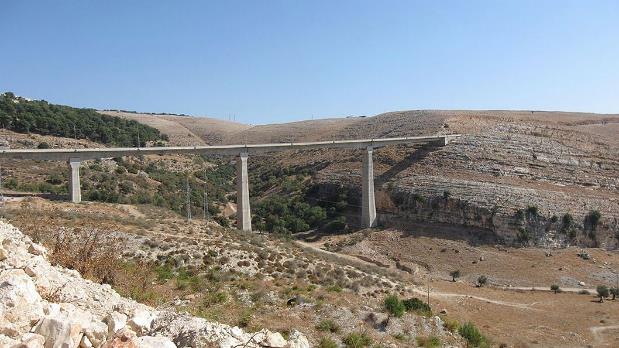 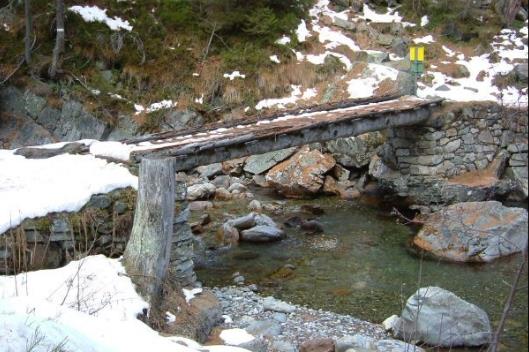 המשך:
גשר ארקדיקו rkadiko) ) נמצא בחצי האי פלופונס ביוון (1250 שנים לפני הספירה). אורכו 22 מטר ורוחבו 2.5 מטר. נועד לאפשר מעבר מרכבות.
מקור התמונה: ויקיפדיה
אלקנטארה בספרד. נבנה על יד הרומאים בשנת 104 לספירה.
מקור התמונה: ויקיפדיה
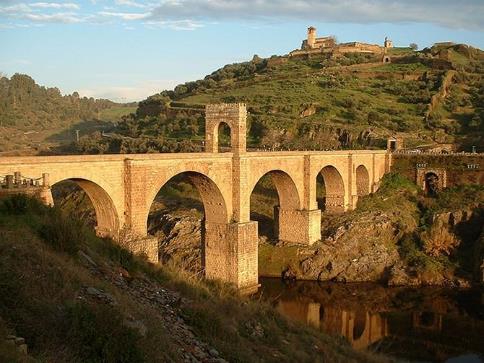 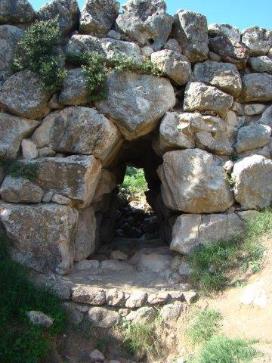 קשת עתיקה לפני 2,000 שנים
בתוך מאגר מים עתיק מהתקופה הרומית שנמצא בגן לאומי ציפורי, החלו לאחרונה לשחזר שתי קשתות אבן גדולות ששימשו לקירוי המאגר. בתוך המאגר גילו גת עתיקה לייצור יין, ולפי החוקרים מדובר בתגלית נדירה, שכן עד כה לא נמצאה בארץ גת בתוך מאגר מים מקורה.
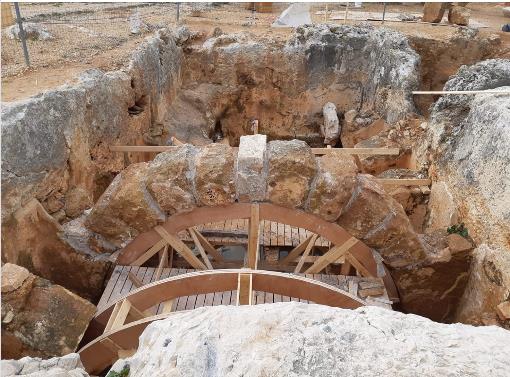 מקור: גן לאומי ציפורי, רשות הטבע והגנים
אבן ראשה חיונית במבנה הגשר
אבן הָרֹאשָׁה היא החולייה העליונה בקשת הבנויה באופן מסורתי. כאשר בונים קשת מלבנים על פיגומים, האבן הראשה היא הלבנה המונחת אחרונה ונועלת את הקשת. בלעדיה הקשת לא תישאר יציבה.
הביטוי העברי "אבן ראשה" נזכר במקרא בספר זכריה, פרק ד', פסוק ז': 
"מִי אַתָּה הַר הַגָּדוֹל לִפְנֵי זְרֻבָּבֶל לְמִישֹׁר וְהוֹצִיא אֶת הָאֶבֶן הָרֹאשָׁה תְּשֻׁאוֹת חֵן חֵן לָהּ".
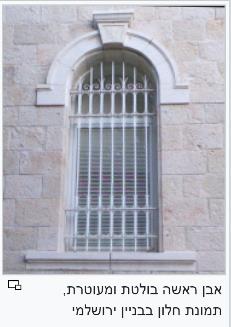 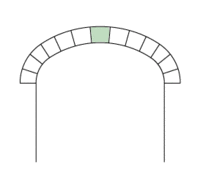 מקור: ויקיפדיה
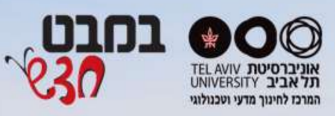 מדוע הקשת לא מתמוטטת?
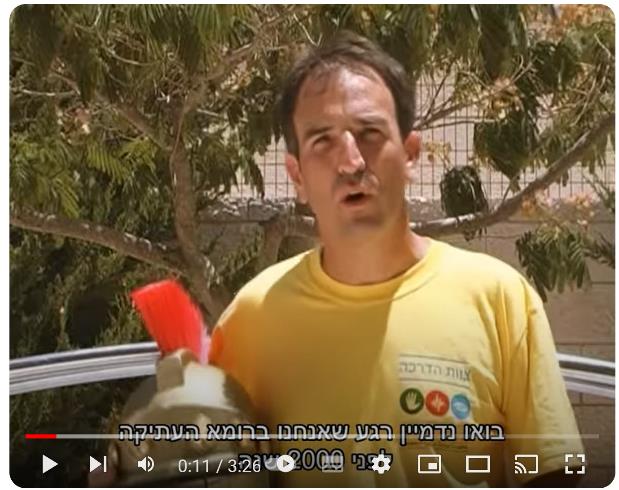 https://www.youtube.com/watch?v=j2Xgdw93MLQ
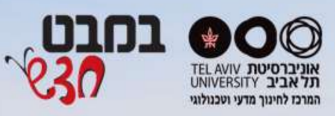 מבנה בסיסי של גשר
לגשר שני חלקים:
שלד הגשר שנושא את המאמצים.
מִנסעה החלק שעליו הולכים/ רוכבים או נוסעים.

הגשר נשען תמיד על סמכים.
הסמכים הם נקודות ההישענות על הקרקע.  המרווח שבין הסמכים נקרא מִפתח.

לכל גשר יש גובה:
המרחק שבין המנסעה לבין הקרקע או פני המים.
הגודל האנכי של מבנה הגשר.
אבן ראשה מקנה יציבות לגשר
גשר ראקוץ (Rakotz) המכונה גם "גשר השטן", נבנה ב-1860 במדינת סקסוניה שבמזרח גרמניה. נבנה מאבני בזלת שהובאו מרחוק ומשתלבות בנוף. כשהשמש ברום השמיים, הוא משתקף במי הנחל ויוצר סימטרית מושלמת.
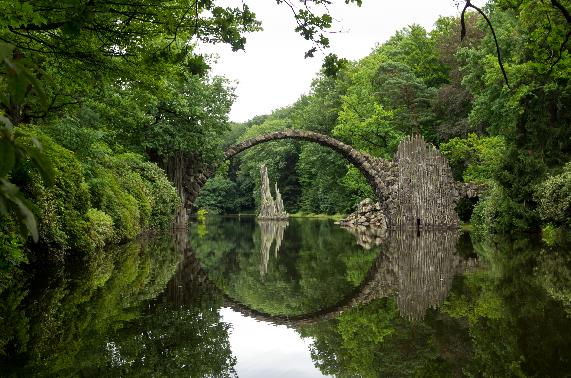 מקור התמונה: ויקיפדיה
סוגי גשרים:אנציקלופדיית אאוריקה
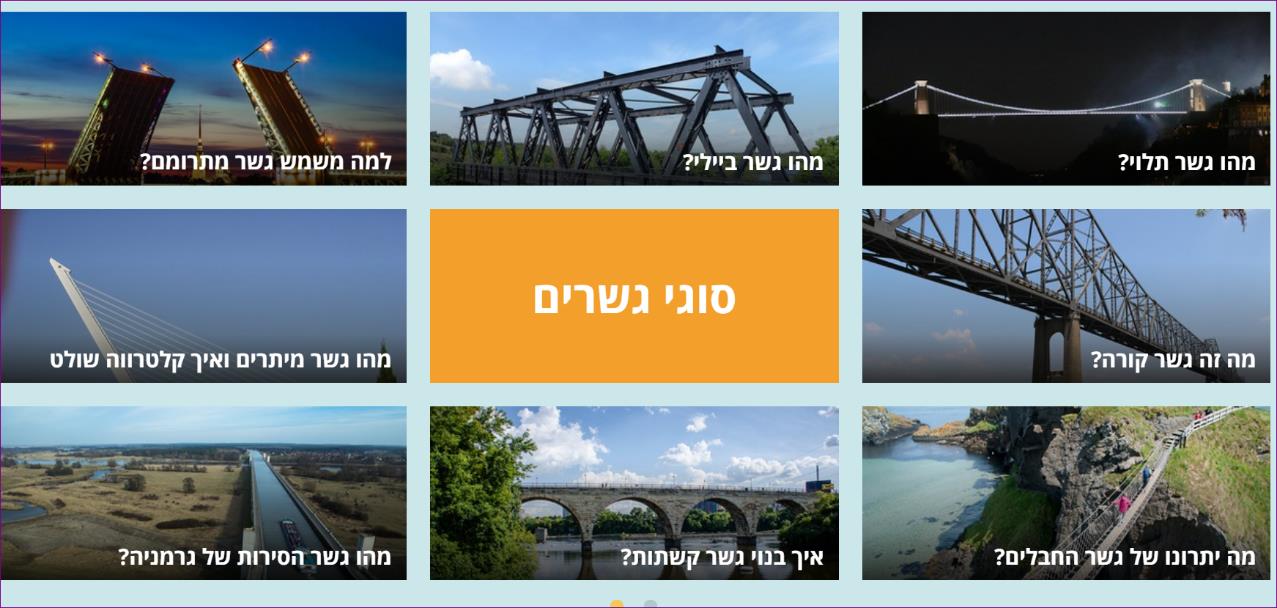 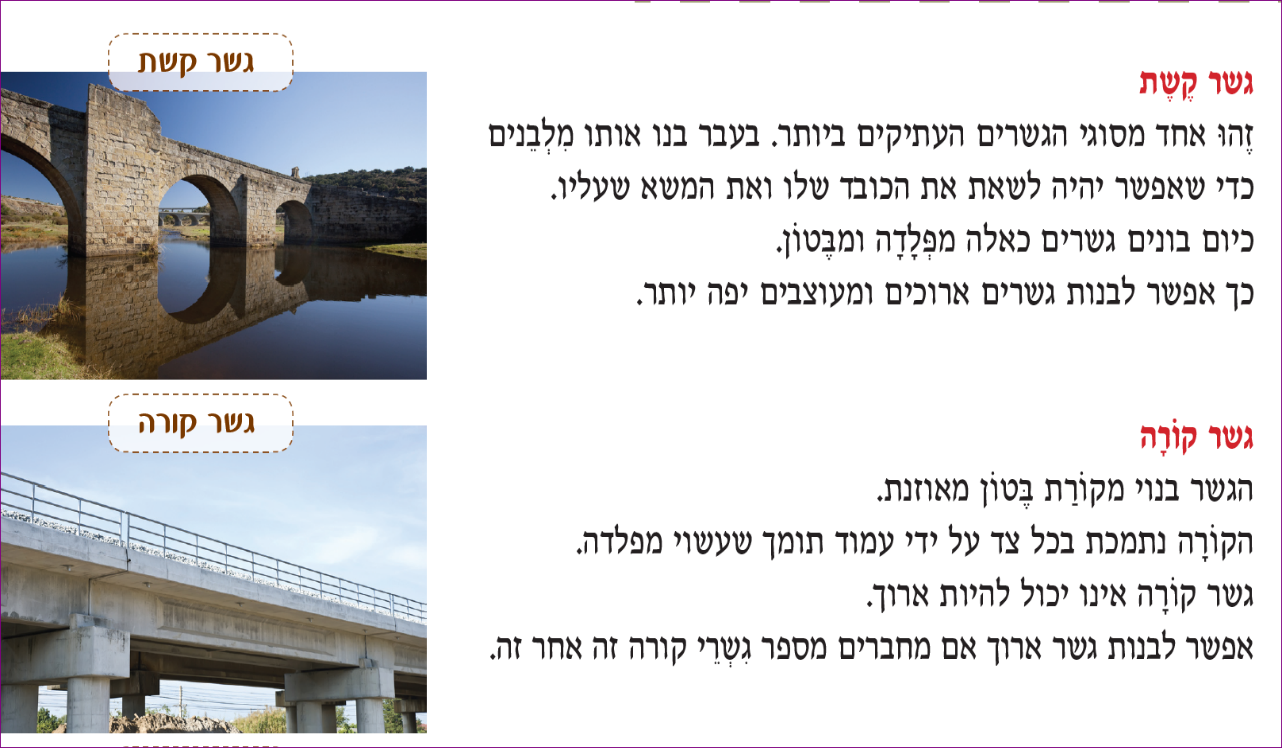 מתוך: במבט חדש, מדע וטכנולוגיה לכיתה ג, עמוד 49
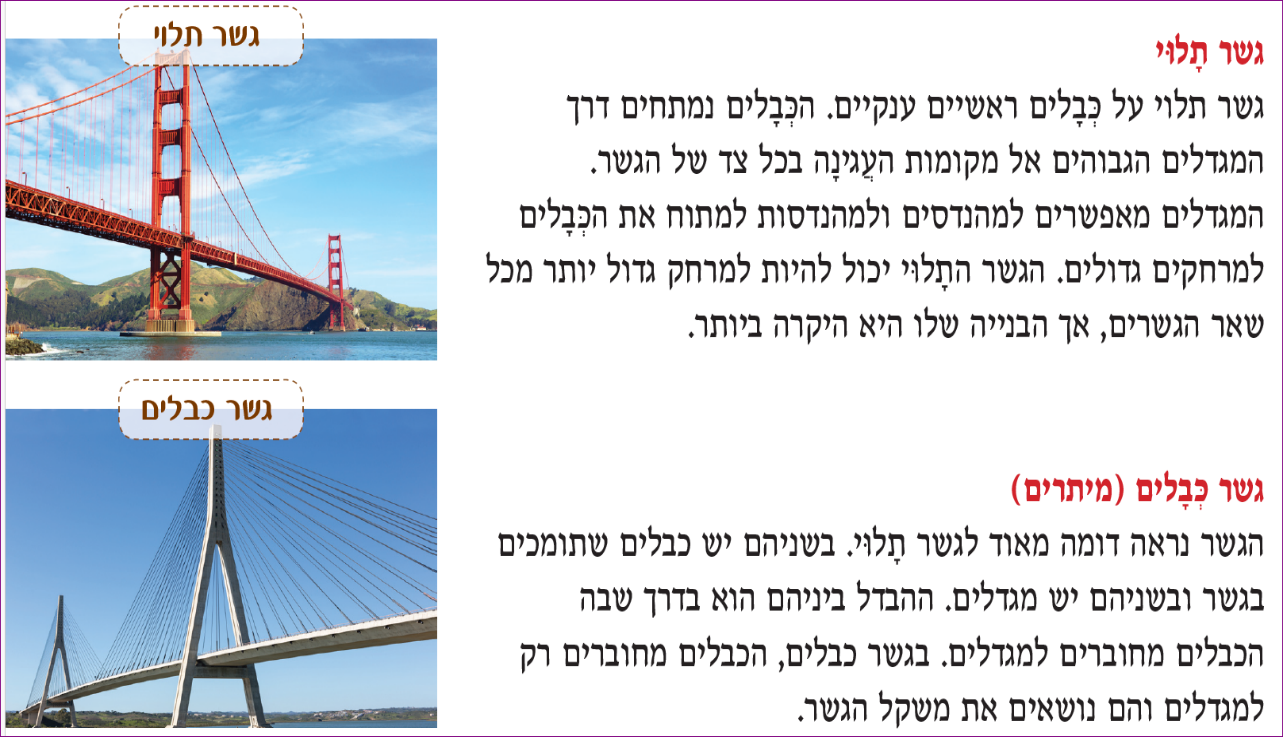 מתוך: במבט חדש, מדע וטכנולוגיה לכיתה ג, עמוד 49
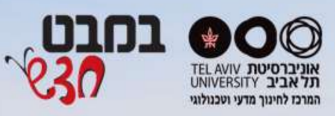 למידה התנסותית
Hands on and mind on activities
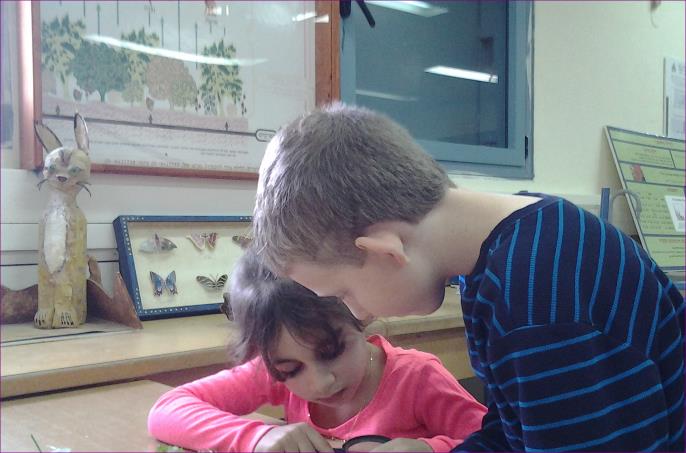 התנסות בסביבה מקוונת: במבט מקוון
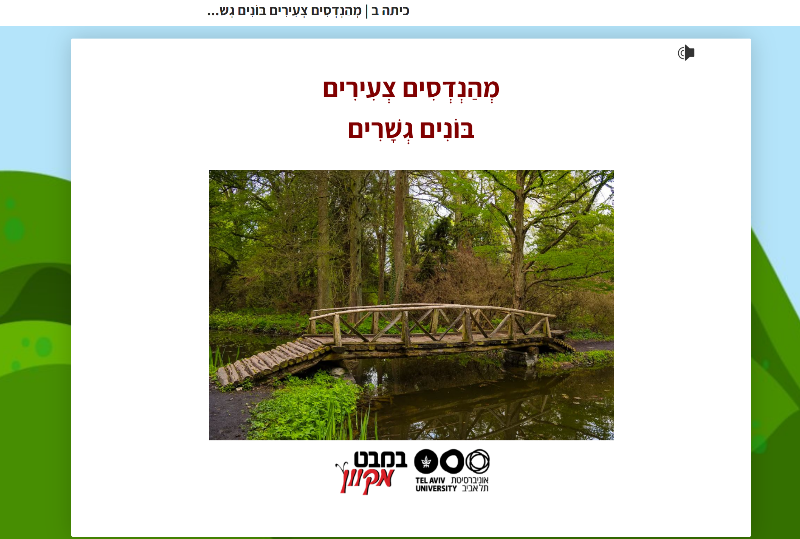 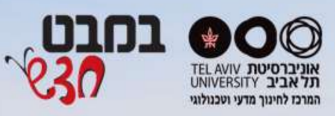 חקר, השערות ומדידות
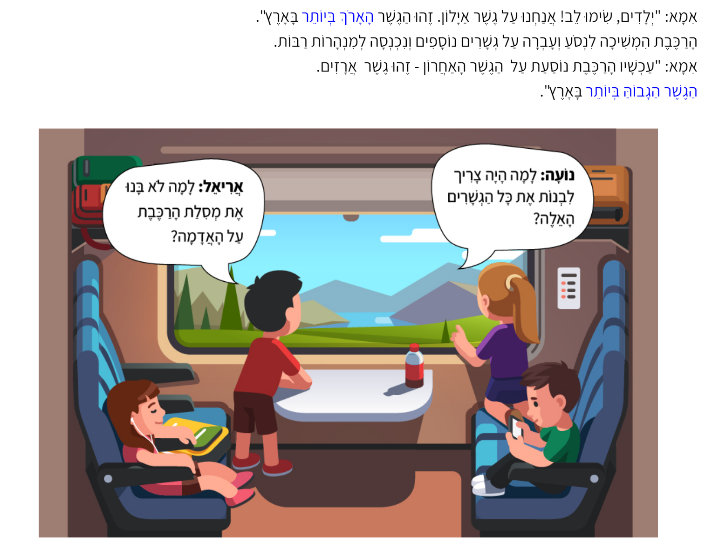 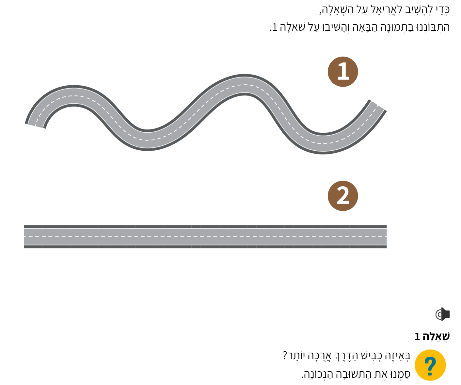 התנסות בבניית גשר 
CHILDREN DISCOVERY MUSEM
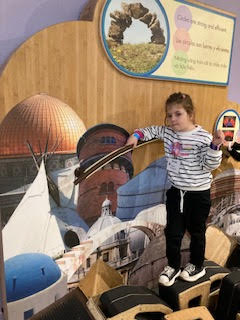 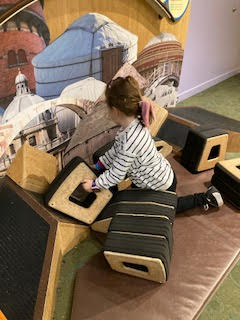 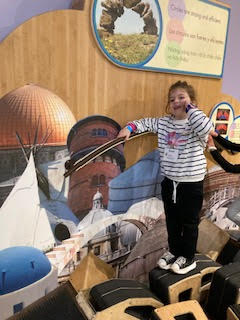 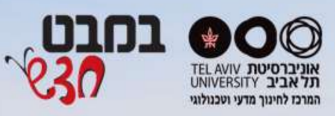 התנסות: עשיינות וחקר ופתרון בעיות
האתגר:
לבנות מ-40 מקלות ארטיק גשר באורך 30 סנטימטרים.
את הגשר בנו על גיליון נייר.
לרשותכם מקלות ארטיק ודבק.
זמן: 30 דקות

צלמו את הגשר.
הציבו את הגשר בין שתי כסאות הנמצאים במרחק
    של 30 סנטימטרים זה מזה.
הניחו במרכז הגשר קופסת טונה.
    האם הגשר קרס?
הוסיפו קופסה שנייה.
    האם הגשר קרס?
המשיכו להוסיף קופסאות טונה עד אשר הגשר יקרוס.
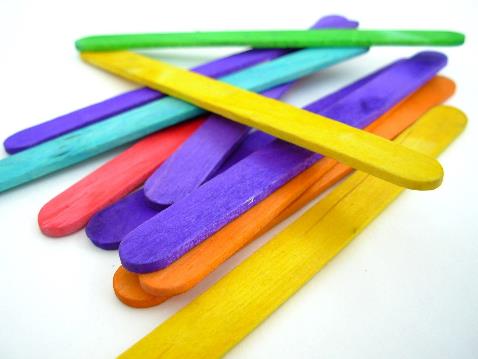 כיצד אפשר לשפר את מבנה הגשר כך שאפשר יהיה להציב עליו משא כבר יותר?
חושבים כמהנדסים ומהנדסות
האם תכננתם את מבנה הגשר לפני הבנייה?
האם שרטטתם את מבנה הגשר?
האם תכננתם את שלבי הבנייה של הגשר?
מה לדעתכם גרם לקריסת הגשר?
העלו רעיונות בקבוצה כיצד אפשר לשפר את מבנה הגשר כך שיוכל לשאת עליו משא כבד יותר.
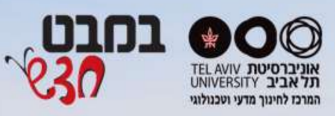 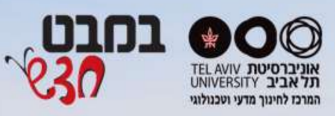 חקר מדעי בשירות הפתרון ההנדסי
דוגמאות לשאלות חקר
מהי ההשפעה של עובי בסיס הגשר על עמידות הגשר מפני קריסה כאשר מניחים עליו משא במשקל של: _____.
מהי ההשפעה של בניית עמודי תמיכה לבסיס הגשר על עמידות הגשר מפני קריסה כאשר מניחים עליו משא במשקל של: _____
מהו הקשר בין חוזק של חומרים לבין עמידות הגשר מפני קריסה?
האם גובה הגשר משפיע על עמידותו מפני קריסה?
מהי ההשפעה של עמודים תומכים (סמכים) על עמידות הגשר?
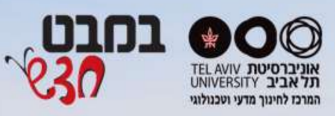 דוגמאות לגשרים ממקלות ארטיק
מקור התמונות : פינטרס
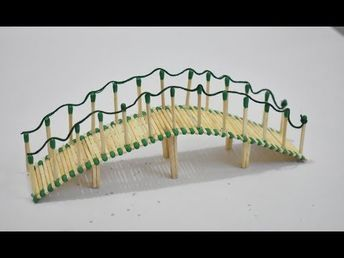 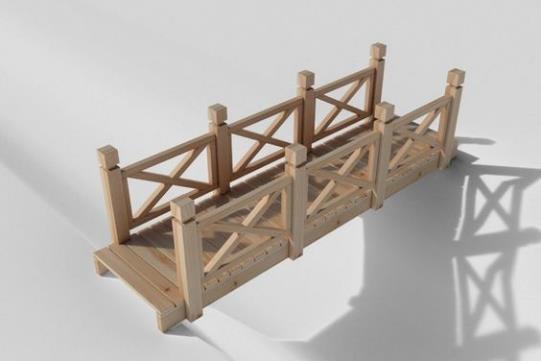 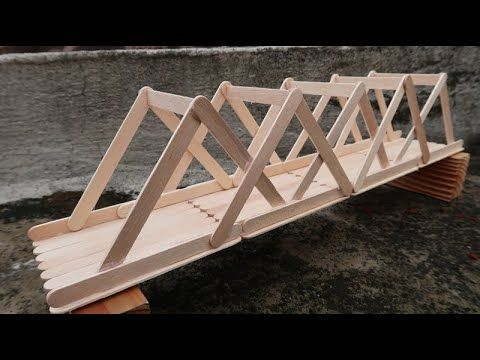 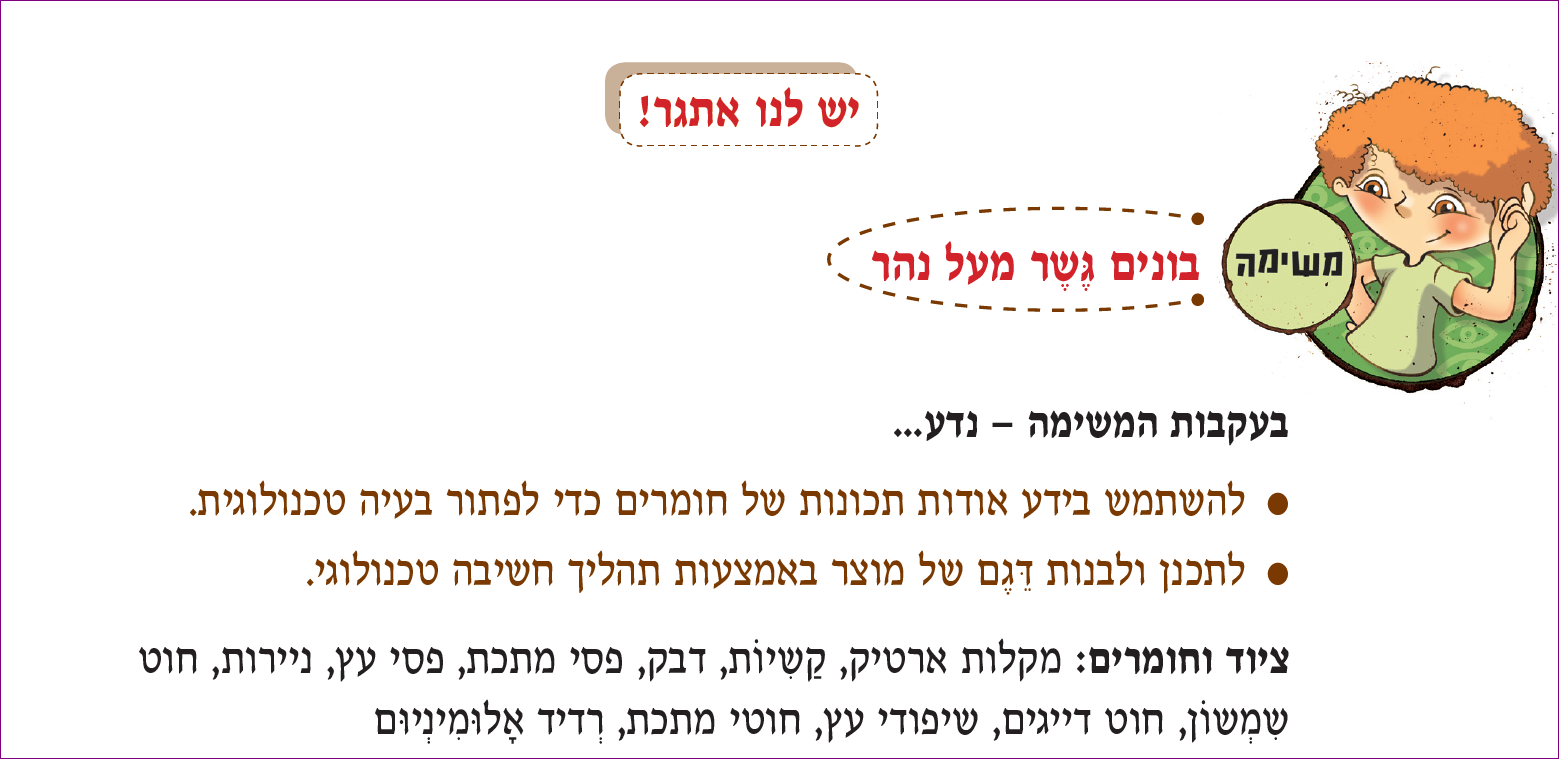 במבט חדש
מדע וטכנולוגיה כיתה ג
עמודים 49-48
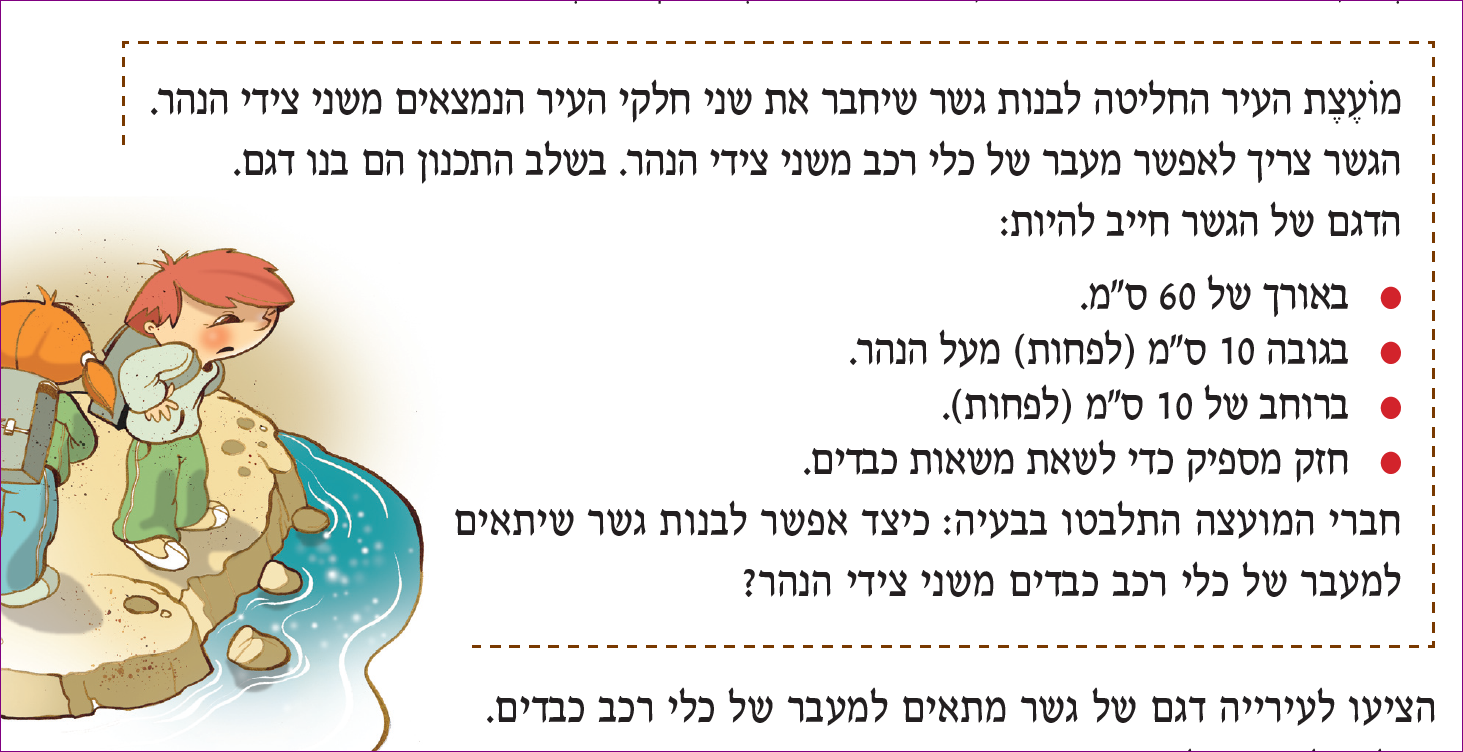 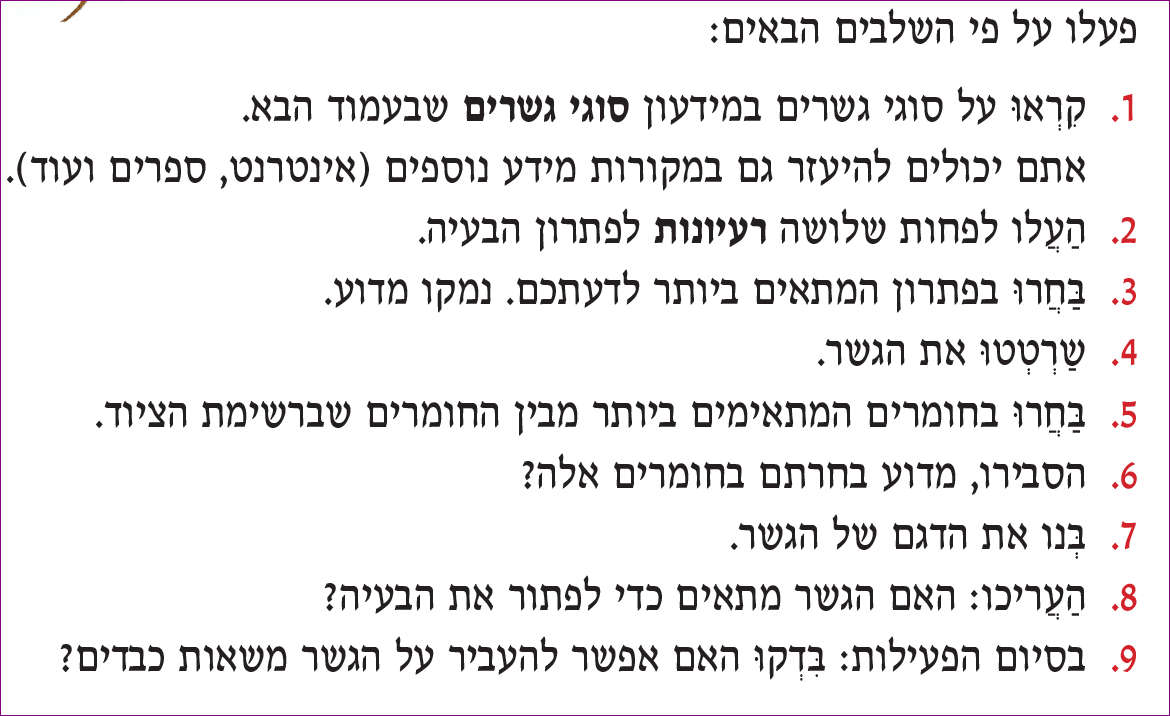 טיפים: נקודות התייחסות למבנה הגשר
חומרים
חיבורים
גובה
יסודות
מיקום
מרחק
יציבות (צורת משולש מקנה יציבות)
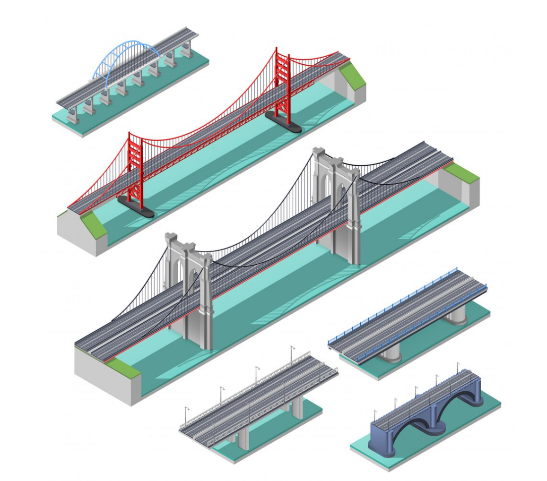 קישור למקור (חינמי)
חומרים, צורות חיבור ואמצעי חיבור בגשרים
ברגים
כבלים
עמודי בטון + דבק מיוחד
יסודות בטון
קורות מתכת + ריתוך
זכוכית
אבני בזלת 
אבני כורכר
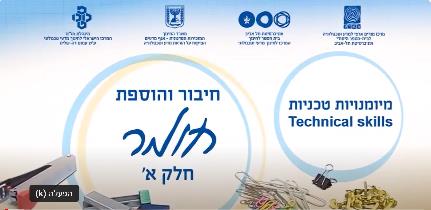 מקור: אתר מט"ר, מיומנויות ביצוע, הוספה
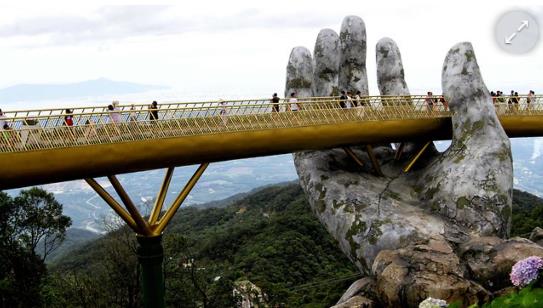 גשר "יד אלוהים" עשוי מזכוכית ומזהב, סאפה, ויאטנם. מקור: YNET
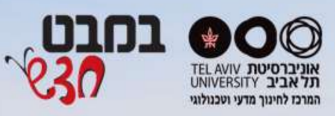 ביטוי פעילויות הגשרים ב-STEM
מדעים (S): תכונות חומרים, התאמת תכונות החומר למוצר, חוזק חומרים (התנהגות חומרים בהשפעת עומס חיצוני), צפיפות חומרים (המסה), תכנון וביצוע חקר מדעי. 
טכנולוגיה (T): גשרים בשירות האדם, מתן מענה לצרכים אנושיים.
הנדסה (E): תכנון גשרים (תכן הנדסי): ניסוח בעיה הנדסית בהתאמה לדרישות ולאילוצים, העלאת רעיונות לפתרון, בחירת רעיון מתאים, אפיון הגשר (מבנה, ממדים, חומרים), שרטוט הגשר, תכנון שלבי הבנייה, בניית הגשר והערכת תפקודו, שיפור בהתאם לממצאים.
מתמטיקה (T): מדידות וחישובים למיניהם (חישוב ממדים, יחידות מידה, משקל המשא).
"כל העולם כולו גשר צר מאד, והעיקר לא לפחד כלל"
מילים: רבי נחמן מברסלב; 
לחן: ברוך חייט
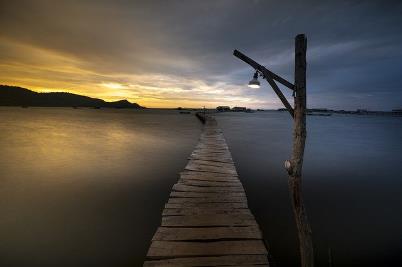 מקור: מקור: ברסלב מאיר
אמר רבי נחמן מברסלב: 
"וְדַע, שֶׁהָאָדָם צָרִיךְ לַעֲבר עַל גֶּשֶׁר צַר מְאד מְאד! וְהַכְּלָל וְהָעִקָּר שֶׁלּא יִתְפַּחֵד כְּלָל"
לפי דבריו של רבינו הקדוש כבר מראים לאדם ומודיעים לו שהעולם הוא כגשר צר מאוד, וכמובן שישנה תרופה למכה והיא – "שלא יתפחד כלל". זאת אומרת אם יתגבר על הפחד ותהיה לו מספיק אמונה וביטחון בה' הוא יוכל לעבור את העולם הזה בקלות ובשמחה.
תם ולא נשלם:
 עשיינות ו-STEM  בתכנית במבט חדש
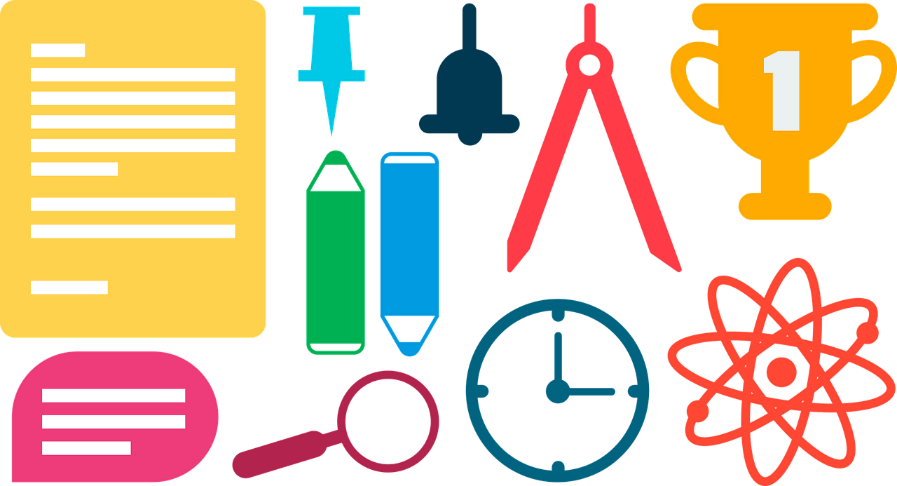